KUR’AN-I KERİM HARFLERİNİ
ÖĞRENİYORUM
Sizin en hayırlınız Kuran’ı Kerim’i öğrenen ve öğretendir.
Hz. Muhammed (s.a.s.)
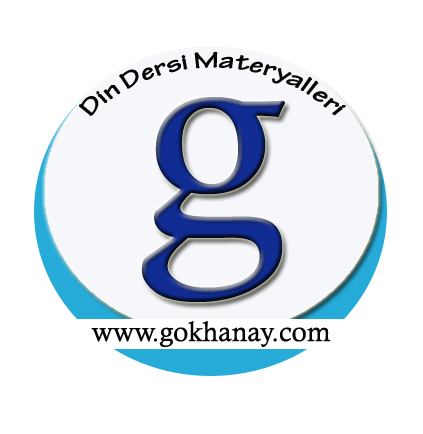 Kaynak Eser : ‘Benim Elifbam’  - Hayrat Neşriyat
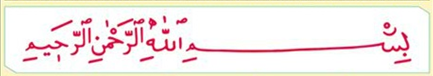 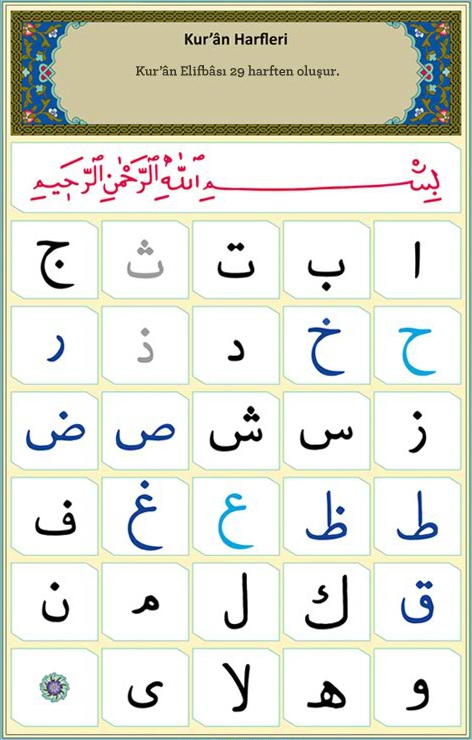 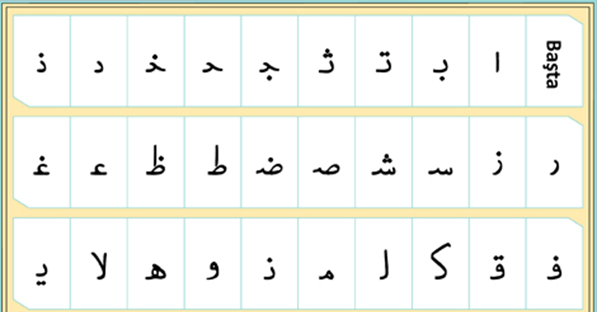 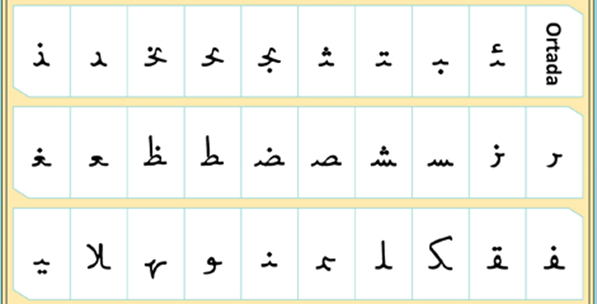 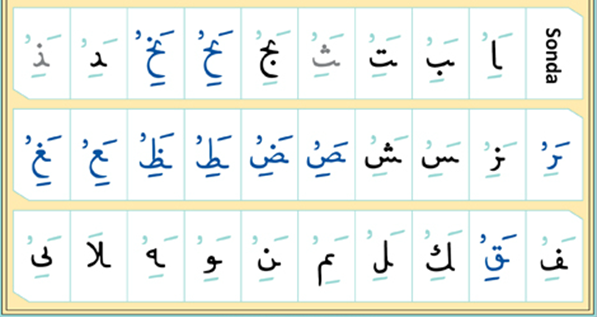 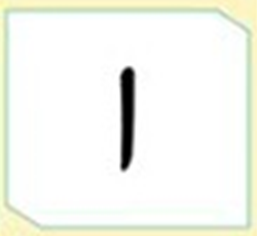 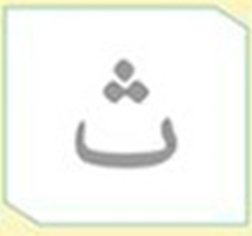 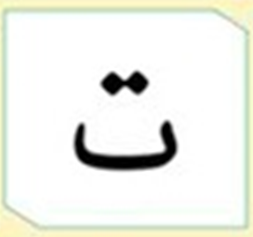 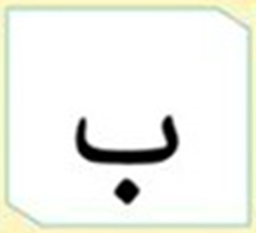 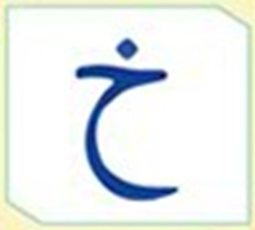 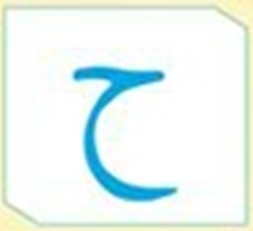 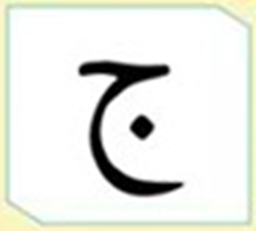 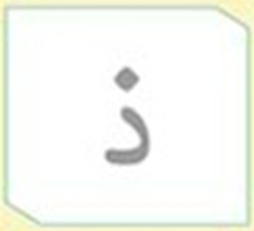 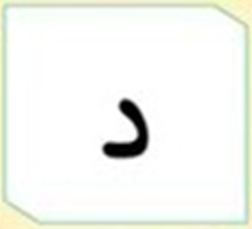 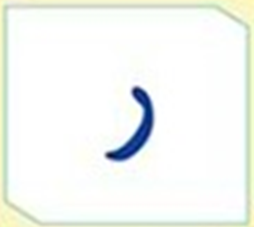 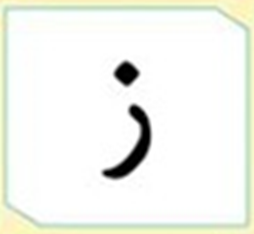 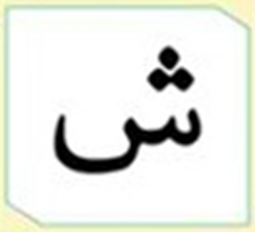 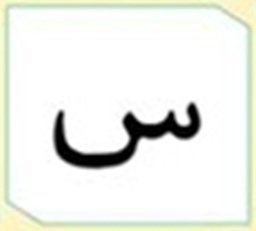 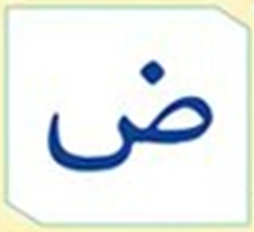 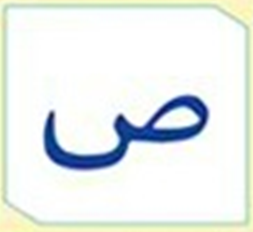 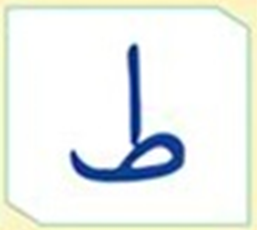 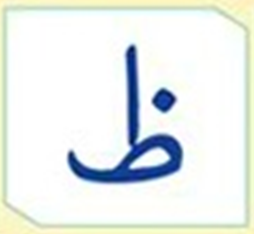 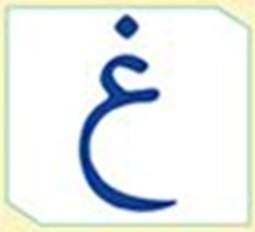 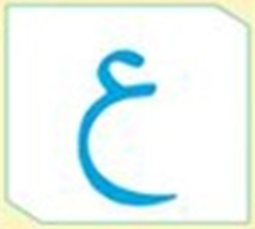 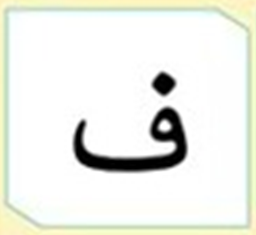 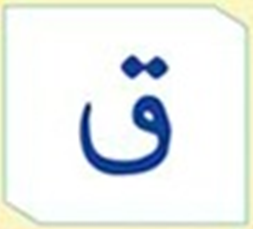 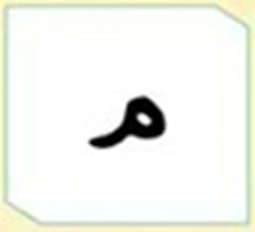 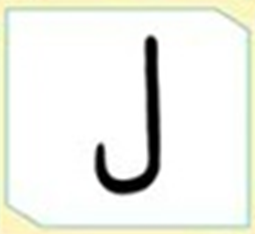 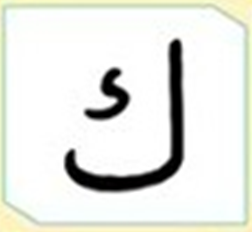 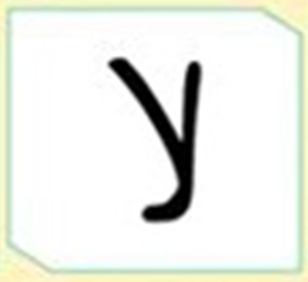 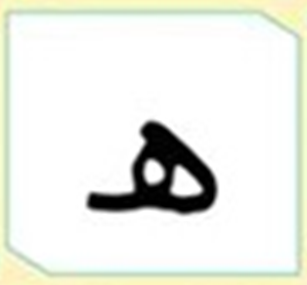 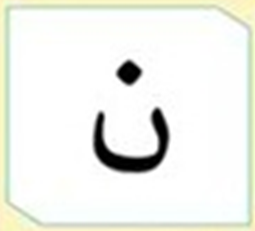 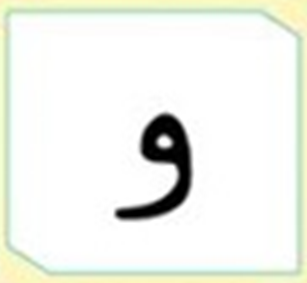 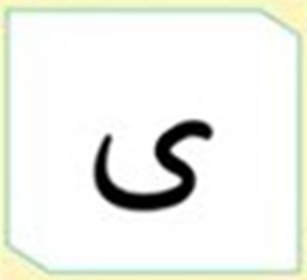 PELTEK HARFLER
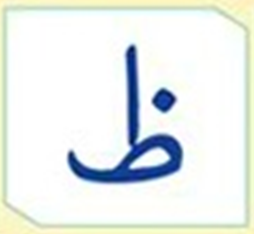 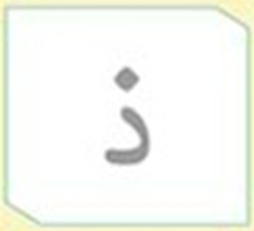 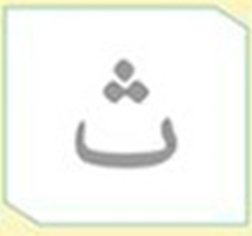 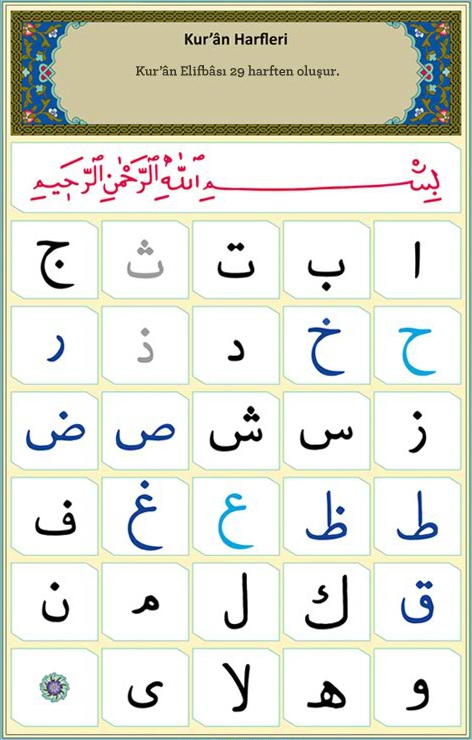 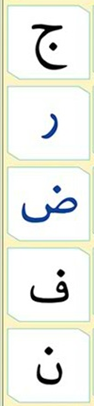 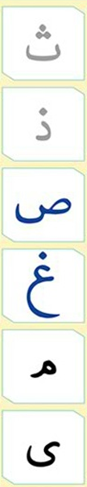 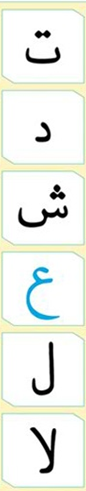 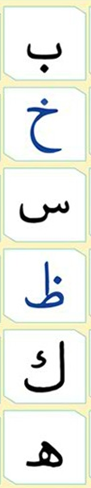 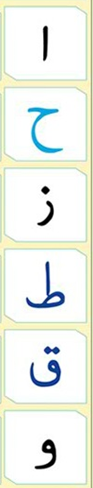 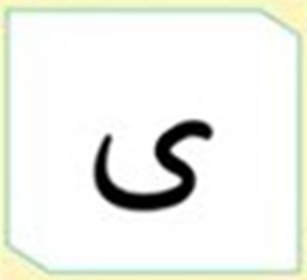 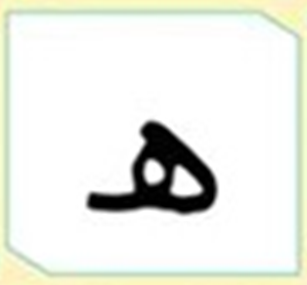 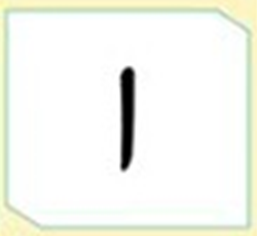 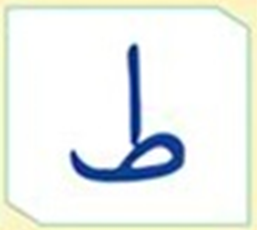 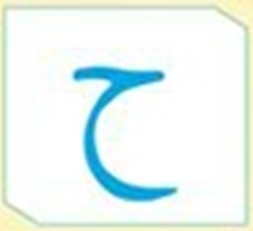 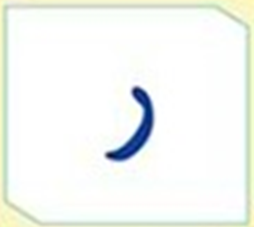 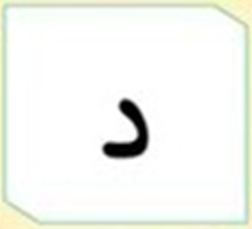 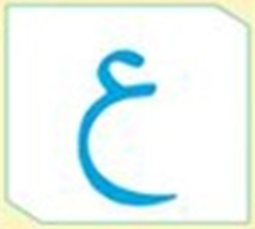 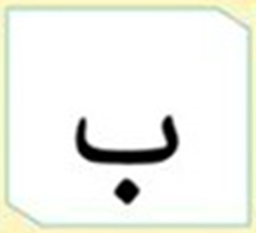 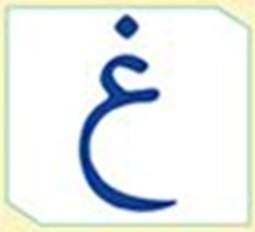 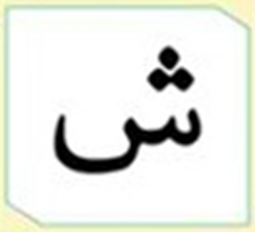 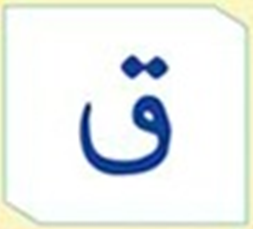 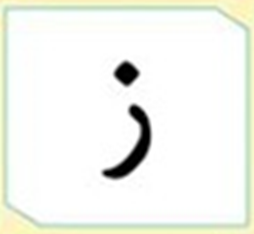 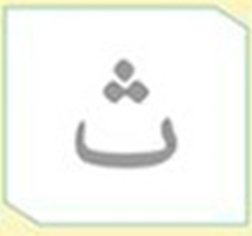 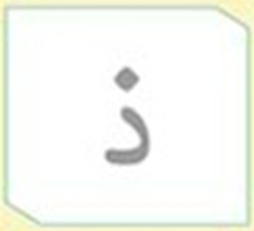 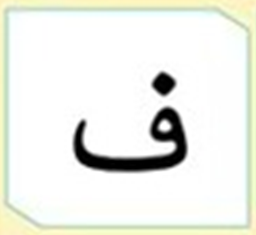 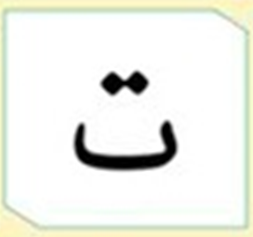 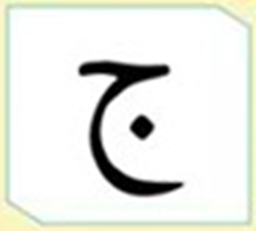 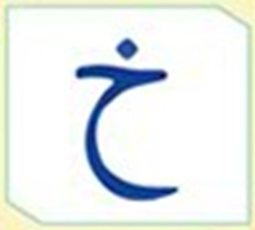 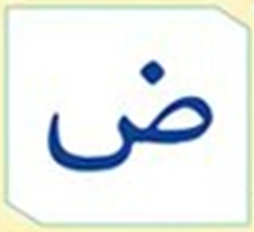 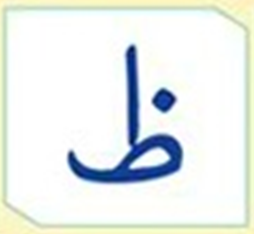 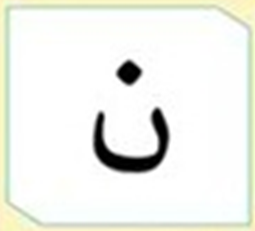 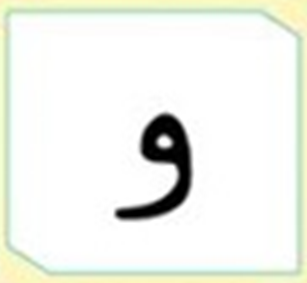 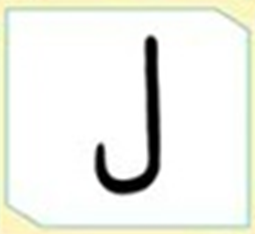 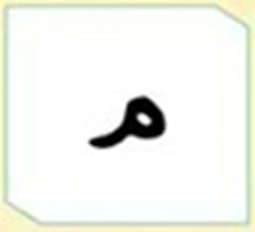 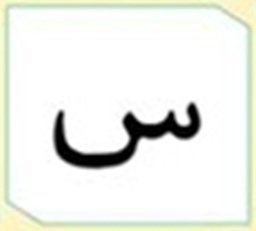 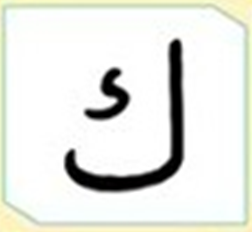 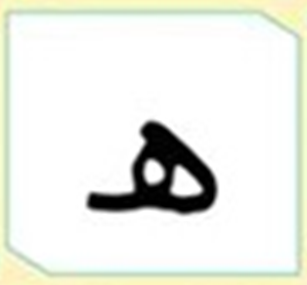 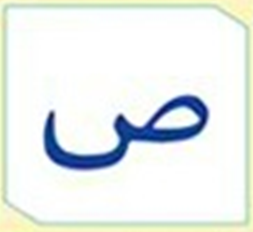 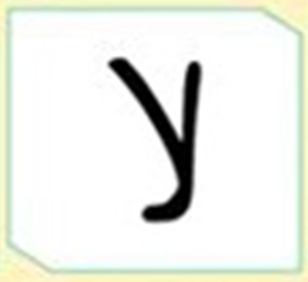 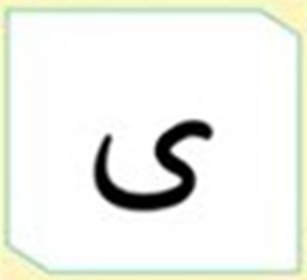 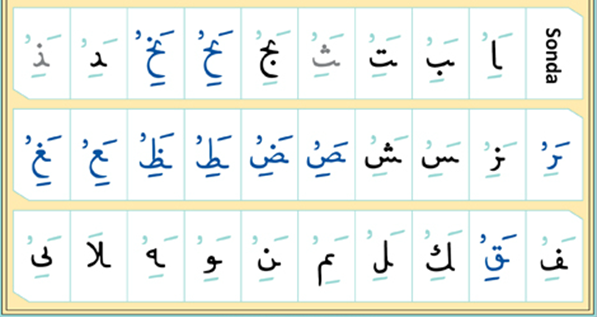 KUR’AN-I KERİM HARFLERİNİ
ÖĞRENİYORUM
Sizin en hayırlınız Kuran’ı Kerim’i öğrenen ve öğretendir.
Hz. Muhammed (s.a.s.)
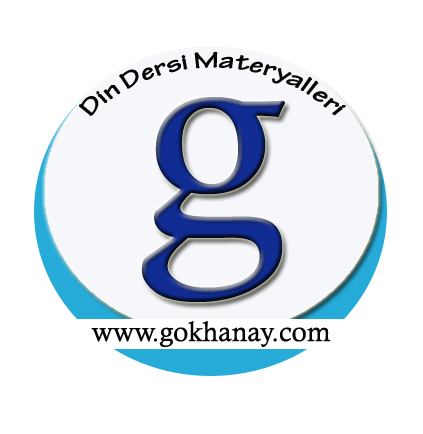 Kaynak Eser : ‘Benim Elifbam’  - Hayrat Neşriyat